AdProfit Junior -toimeksianto
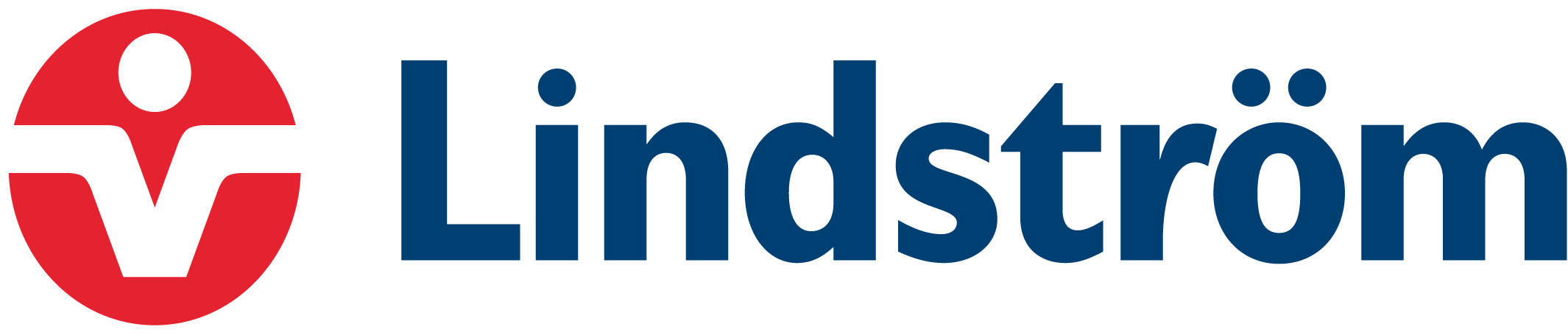 16.12.2019
1
Katso video
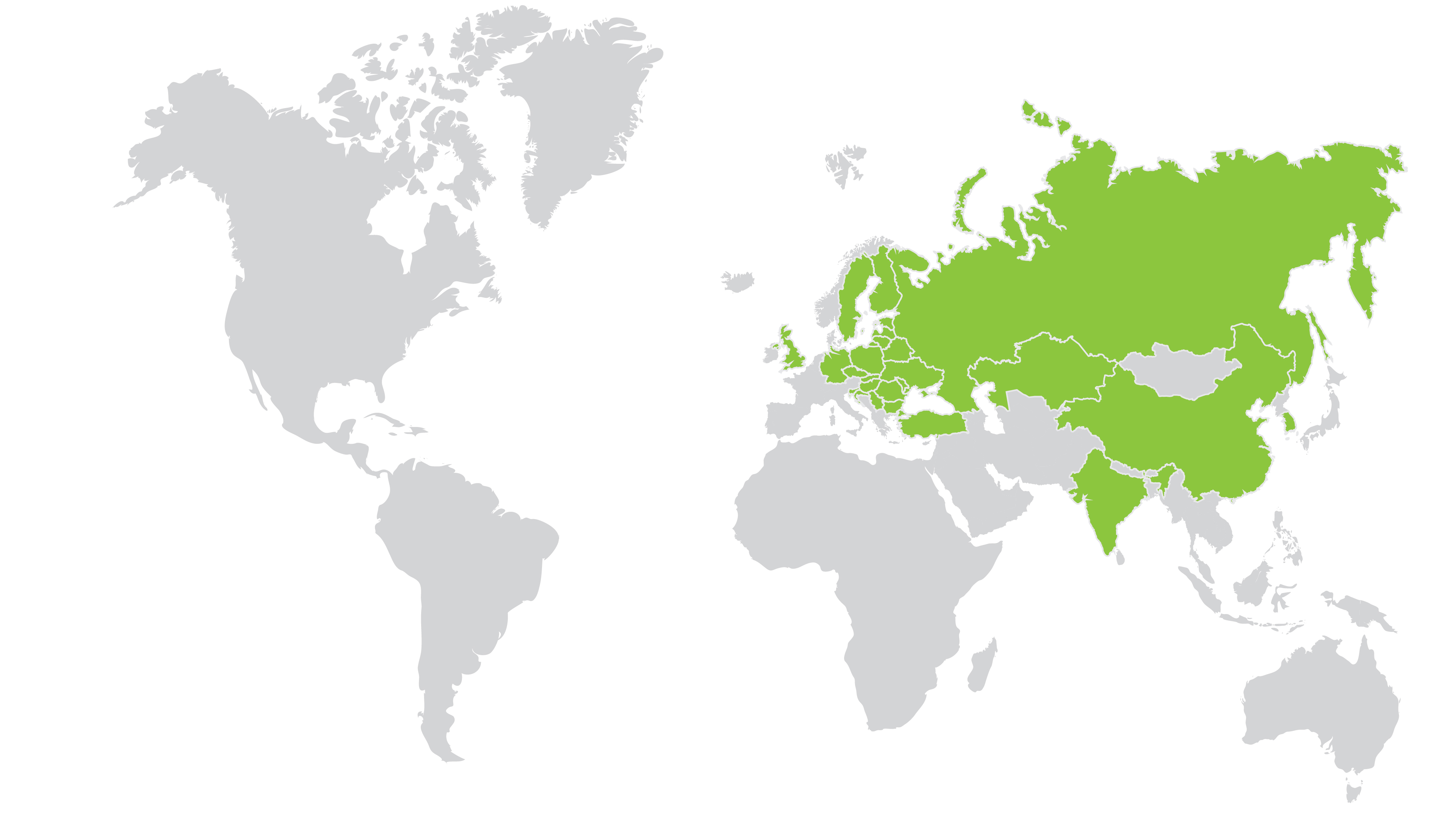 Optimoimalla raaka-aineen hankinnan, tekstiilien valmistuksen, kuljetukset ja huollon, autamme asiakkaitamme pienentämään tekstiilien käytöstä aiheutuvaa ympäristörasitusta.
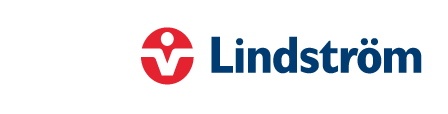 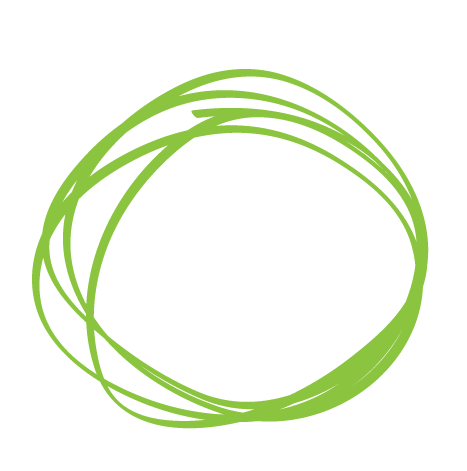 Lindström pähkinänkuoressaOlemme yli 170-vuotias suomalainen perheyritys ja toimimme 24 maassa, Euroopassa ja Aasiassa.Toimimme kiertotalouden ytimessä ja teemme joka päivä päätöksiä ympäristömme puolesta!Digitaaliset ratkaisumme helpottavat asiakkaidemme arkea.Innovoimme palvelujamme yhdessä asiakkaidemme kanssa.
Lähelle asiakkaitamme:
Keskimäärin kilo tekstiiliä matkaa vain 200 metriä pesulasta asiakkaalle.
> 80
toimi-paikkaa
4300 
työntekijää, joista Suomessa 1700
24 
toiminta-
maata
387 M€
liikevaihto 2018
Perheyritys, perustettu vuonna 1848 – yksi Suomen vanhimmista yrityksistä
Emoyhtiö
Lindström Oy 
Suomessa
[Speaker Notes: We are close

We operate in small units close to our customers. The average mileage of transporting Lindström’s textiles amounted to 200 metres per kilo of textiles washed.]
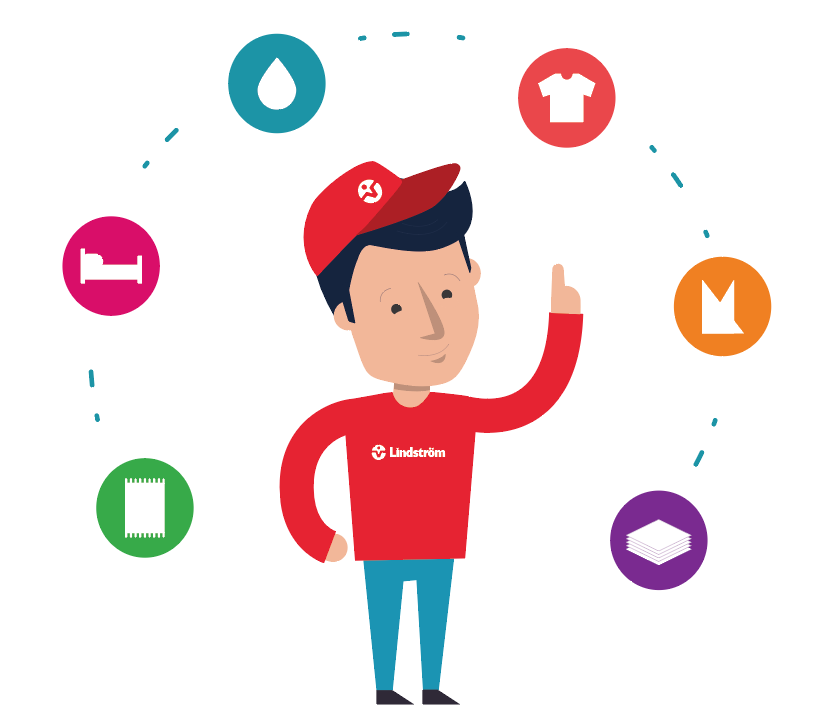 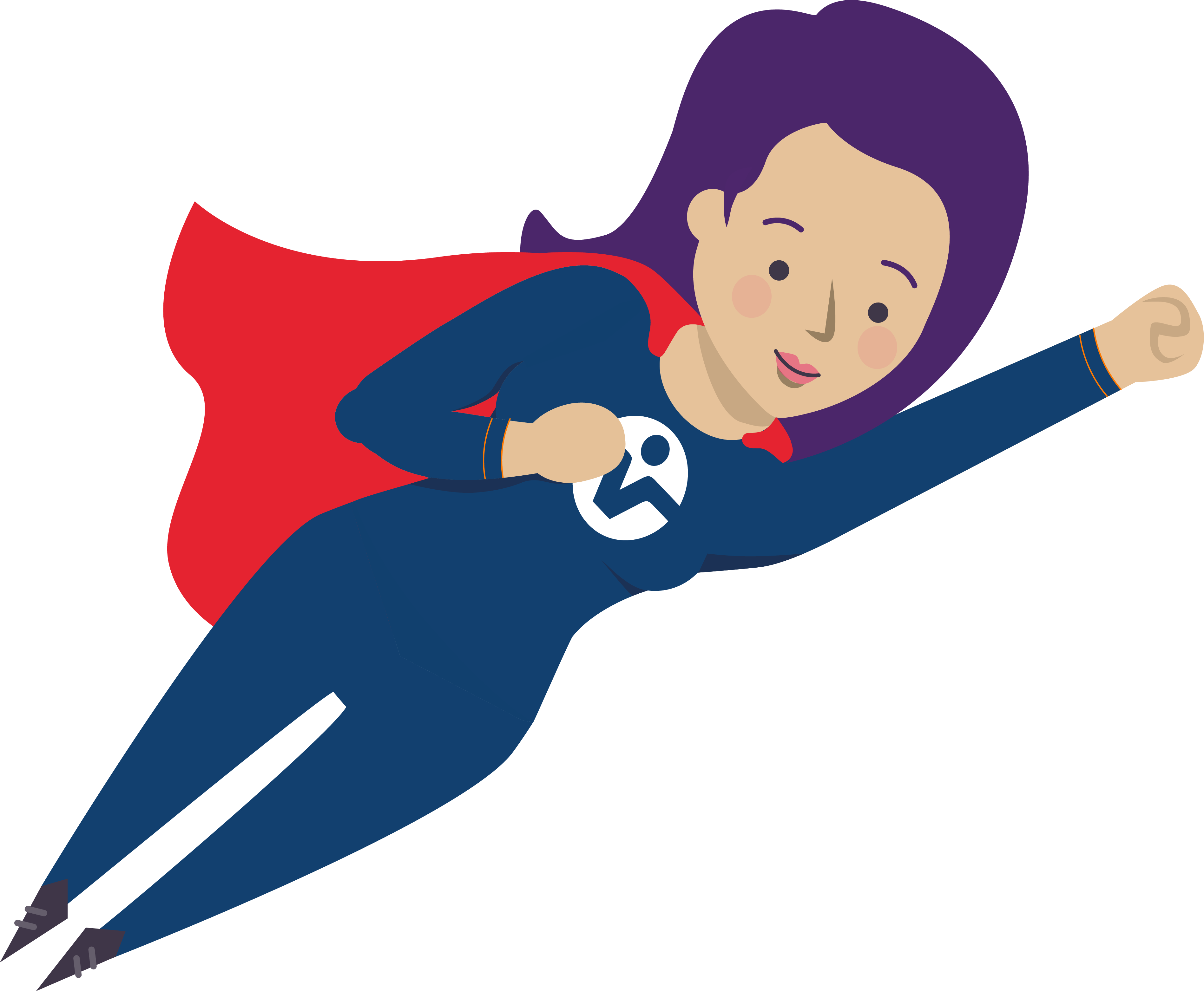 Helpotamme asiakkaidemme arkea joustavilla palveluillamme.
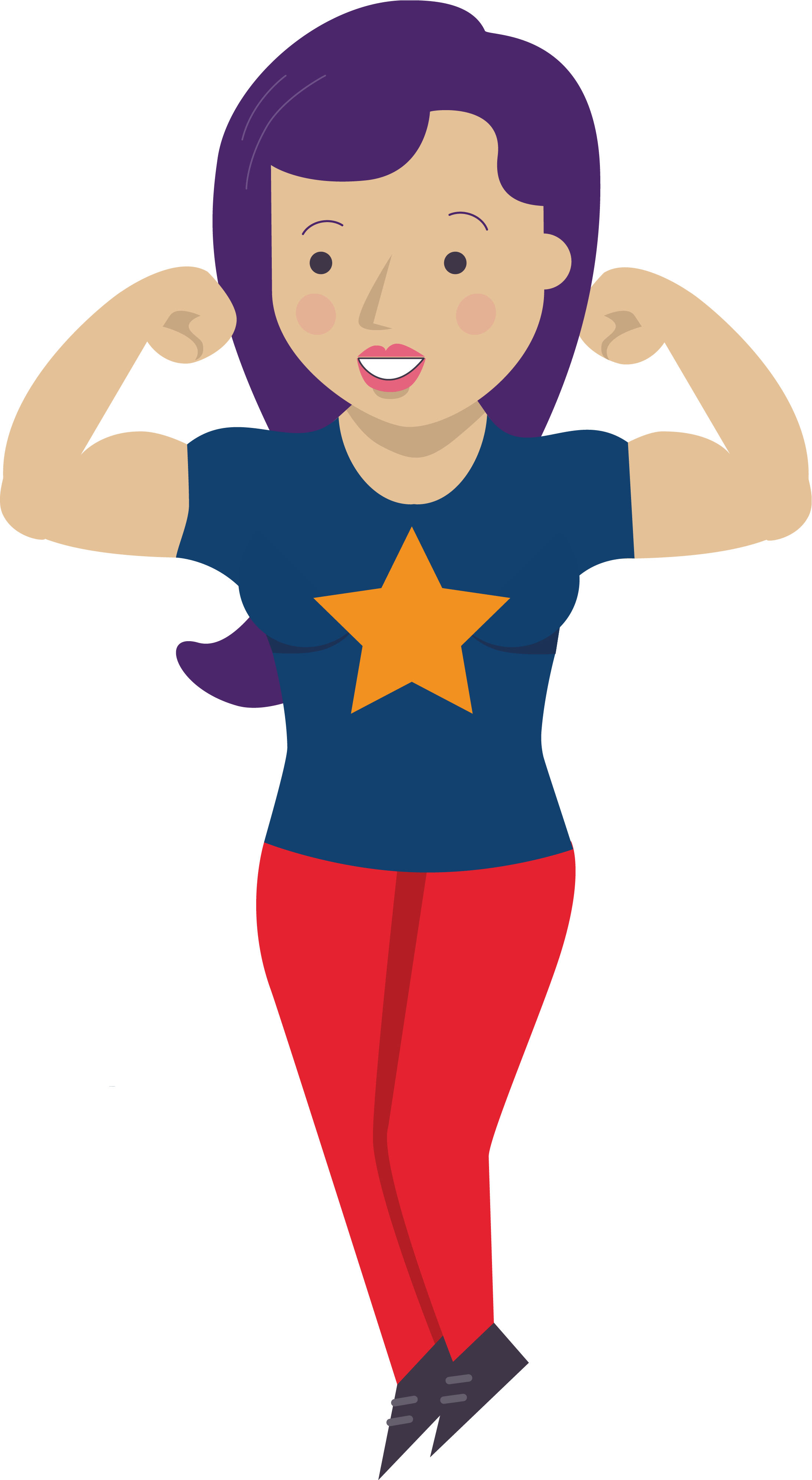 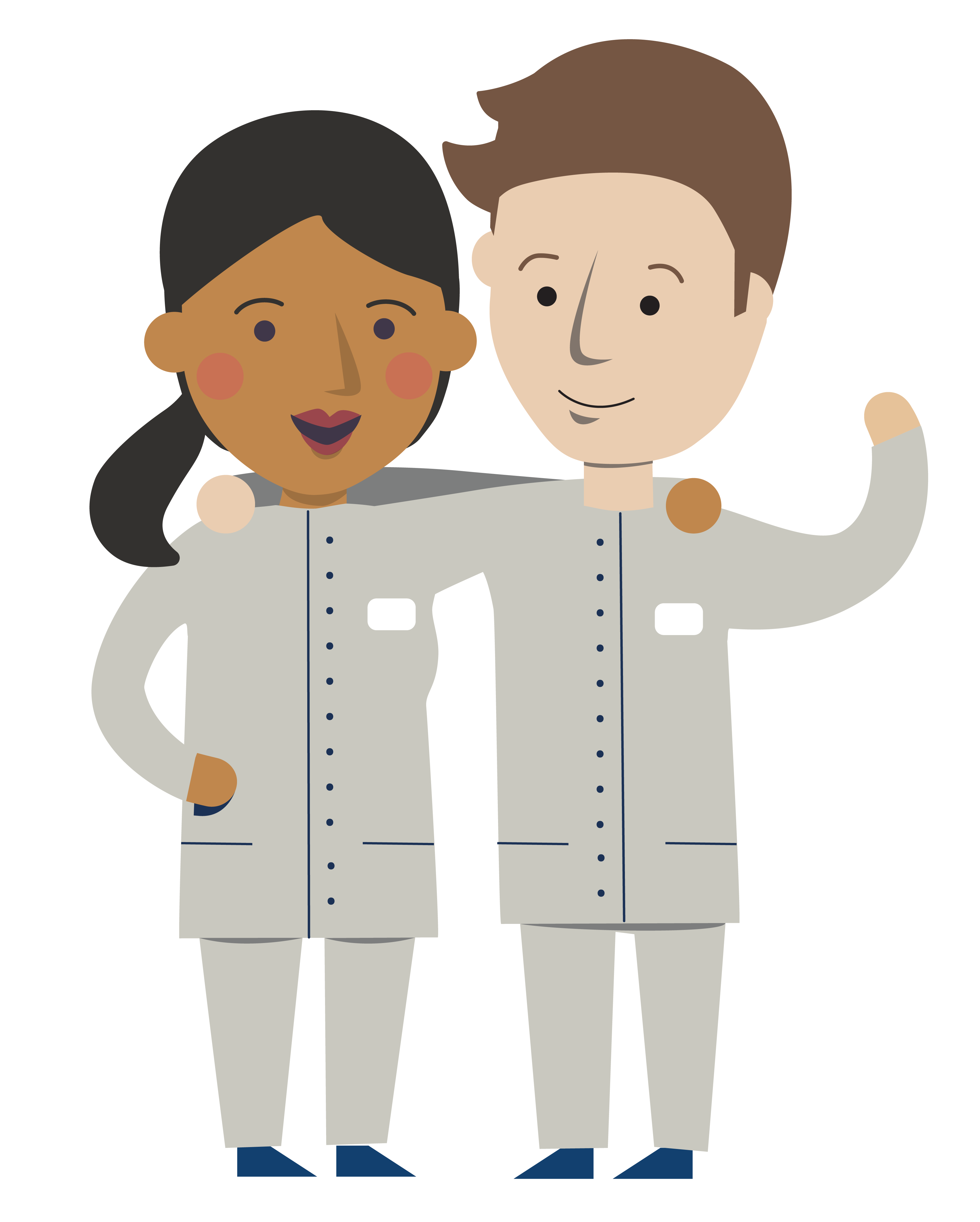 Välitämme 
toisistamme, 
asiakkaistamme 
ja yhteistyö-
kumppaneistamme.
Digitaaliset ratkaisumme antavat asiakkaillemme uusia mahdollisuuksia tehdä elämästään helpompaa ja ympäristön kannalta kestävämpää.
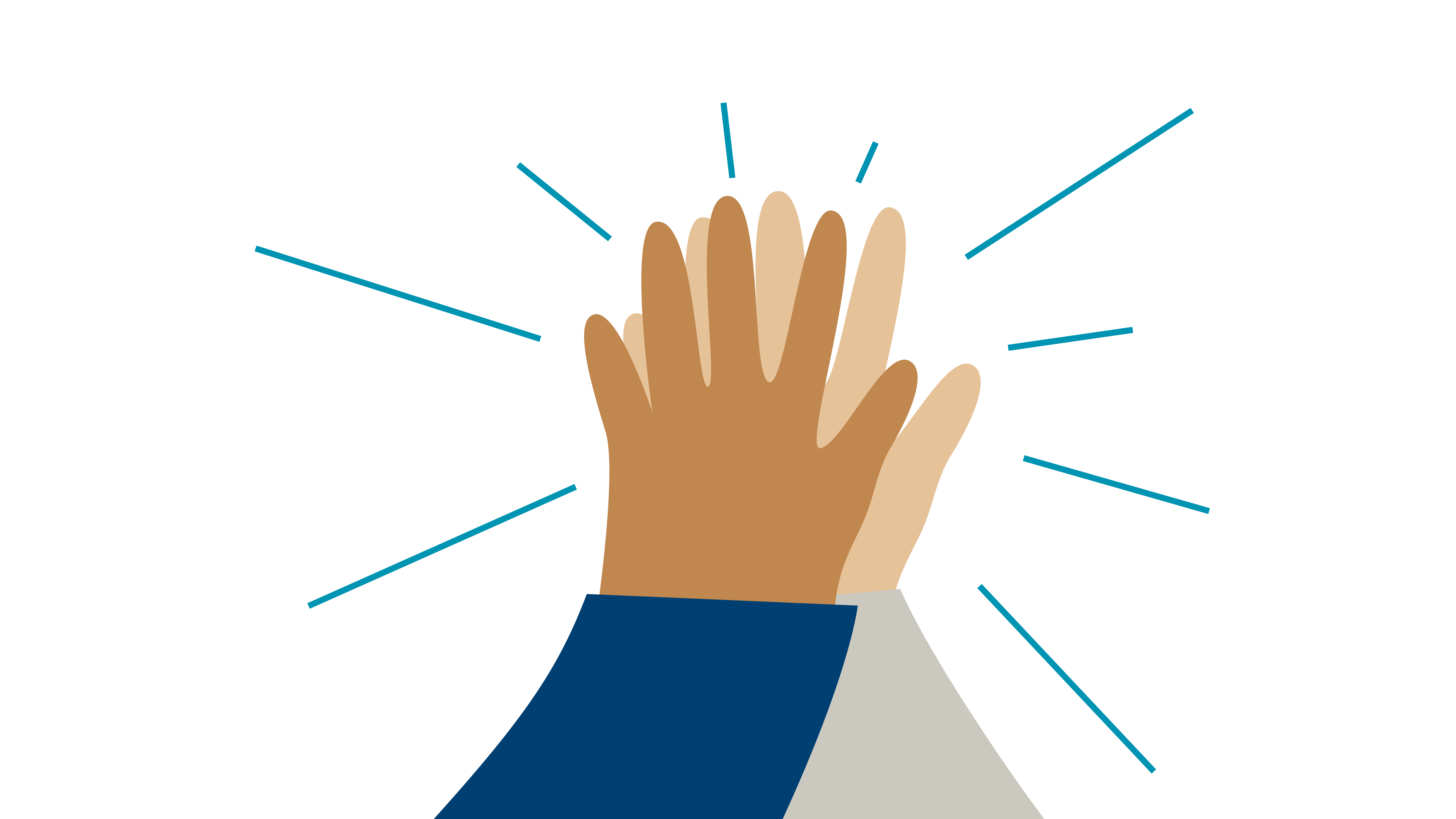 Toimimme vastuullisesti ja koko toimintamme perustuu kiertotalouteen.Innovoimme ympäristöä säästäviä ratkaisuja.
Luomme asiakkaidemme kanssa aitoja kumppanuus-
suhteita.
4
16.12.2019
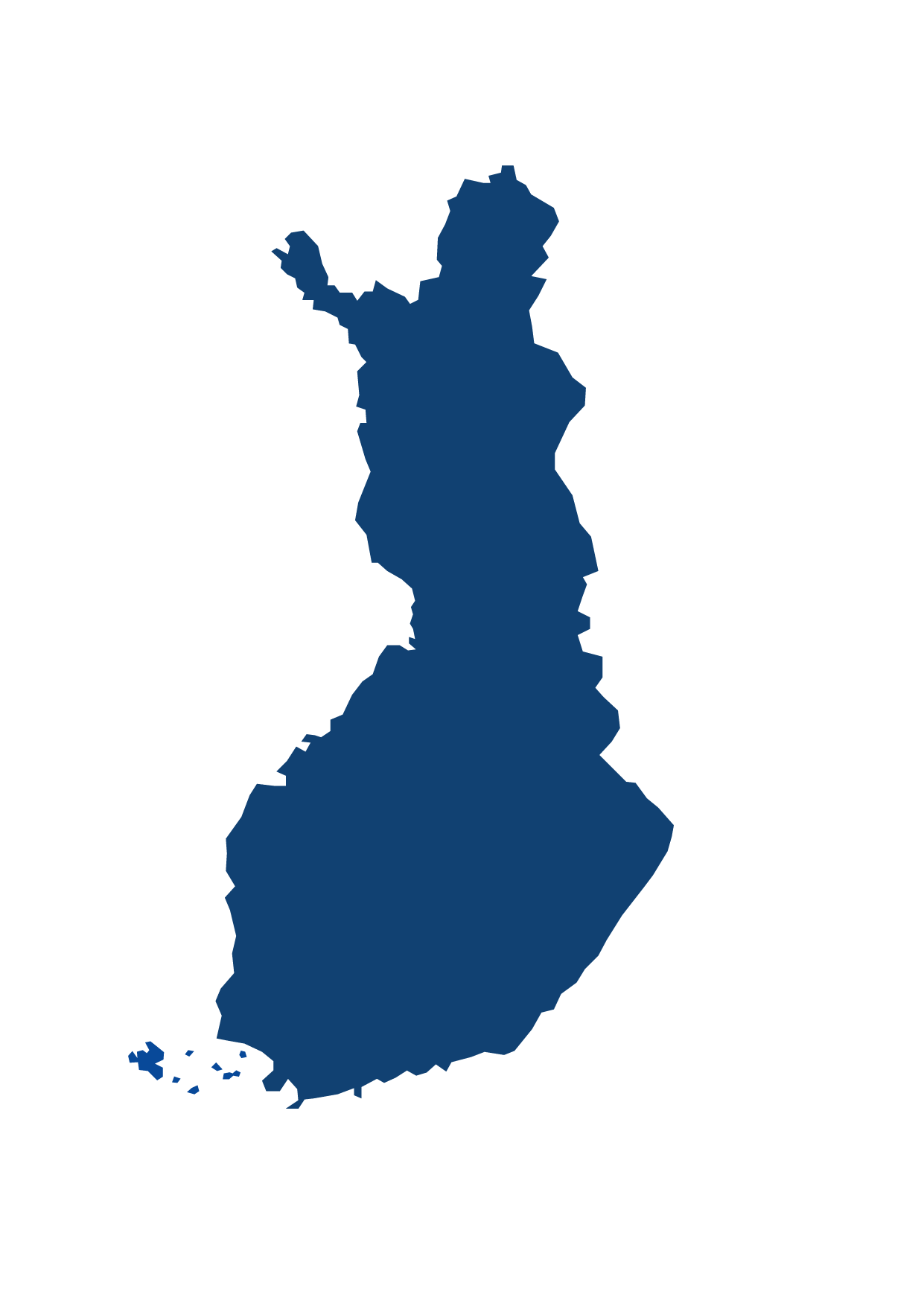 Palvelukeskuksemme Suomessa

8  Työvaatepesulaa8  Mattopesulaa6  Pyyherullapesulaa1  Teollisuuspyyhepesula1  Ravintolatekstiilipesula10  Hotellitekstiilipesulaa
Sodankylä
Oulu
Pietarsaari
Nurmo
Jyväskylä
Kuopio
Vaajakoski
Pieksämäki
Tampere
Pori
Lempäälä
Hämeenlinna
Hollola
Luumäki
Turku
Maarianhamina
Mäntsälä
Helsinki, Espoo, Vantaa
Palvelumme
Työvaatepalvelut kaikissa toimintamaissa, perusmallistoista asiakaskohtaisiin mallistoihin.
Mattopalvelut 16 Euroopan maassa, lianpysäytystä ja sisustuksellisia ratkaisuja.
Teollisuuspyyhepalvelut neljässä maassa, vaaralliset jätteet roskattomasti talteen.
WC-tilapalvelut kahdessa maassa, tinkimätöntä hygieniaa kaikkialle missä käsiä pestään.
Ravintolatekstiilipalvelut Suomessa, kattaustekstiilit vaativaan makuun.
Lisäksi Lindströmin tytäryhtiö Comforta tarjoaa hotelli-, ravintola- ja terveydenhuollon tekstiilipalveluita.
Palvelumme sisältää suunnittelun, hankinnan, kuljetukset, huollon (pesu ja korjaus), varastoinnin ja loppuhävityksen.
Vastuullisuus osana liiketoimintaamme
Näin kiertotalous näkyy arjessamme
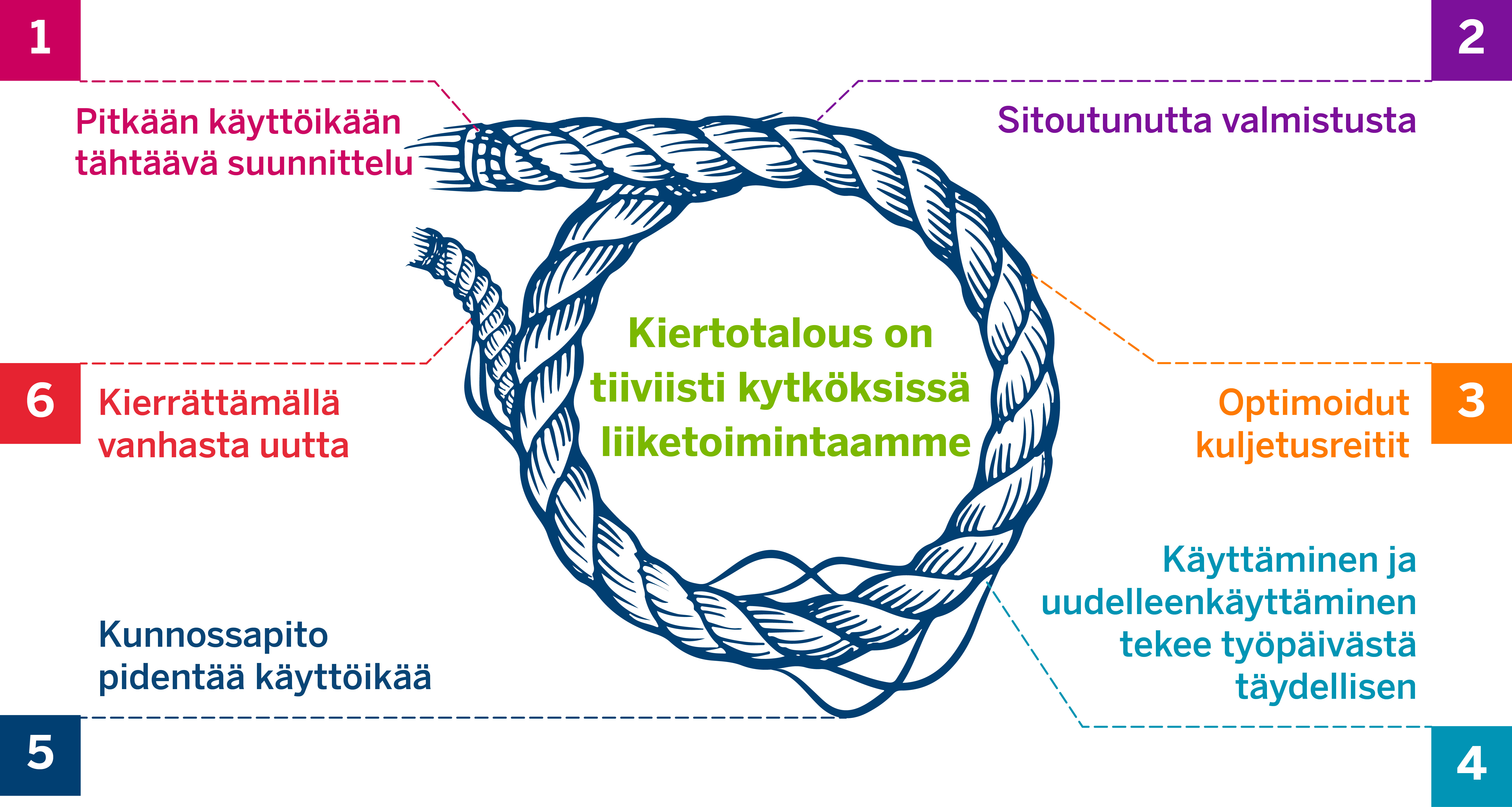 7
16.12.2019
Toimeksianto
TEHTÄVÄ: Tietoisuuden lisääminen Lindströmistä työnantajana ja työnantajakuvan kirkastaminen.

TAVOITE: Saada erilaiset osaajat (nuoret, vanhat, muista kulttuureista tulevat, tietyn alan ammattilaiset…) tietoisiksi Lindströmistä ja kiinnostumaan uramahdollisuuksistamme. 
MITEN voisimme kertoa meistä ja monipuolisista työtehtävistämme ja saada eri kohderyhmiä kiinnostumaan meistä työnantajana?

PUNAISENA LANKANA tarinankerronta, kiertotalous ja vastuullisuus.

HYÖDYNNÄ työssä monikanavaisuutta ja sosiaalista mediaa.
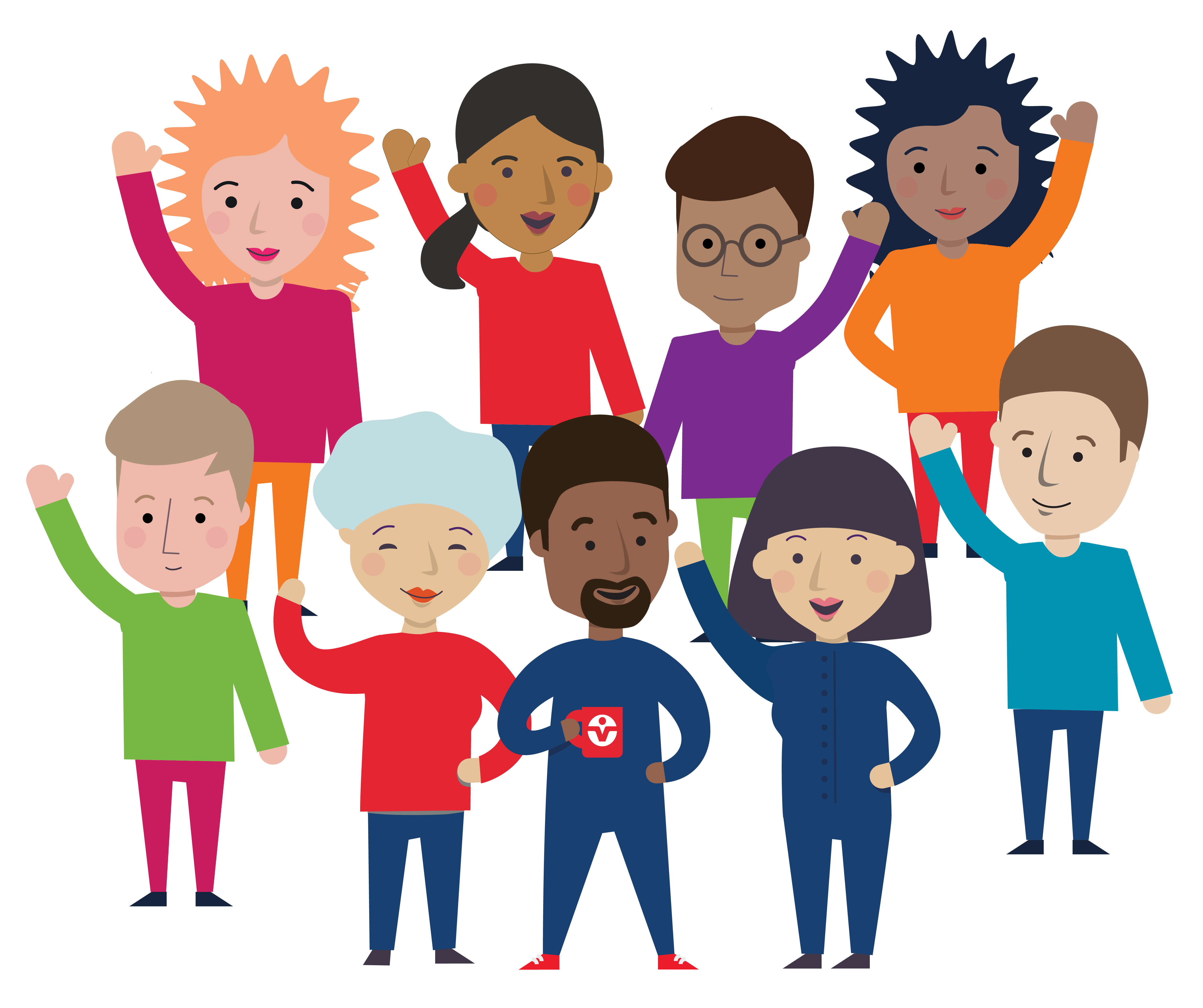 Keitä meillä työskentelee
Ammattiryhmämme ovat: 
1. operatiivinen henkilöstö (pesuloiden työntekijät)
2. myynnin ammattilaiset 
3. erilaisissa asiantuntijatehtävissä työskentelevät (esim. talous, IT, palvelukehitys)

Voit keskittyä kaikkiin ammattiryhmiin tai valita jonkun niistä.
Palveluesimies
Myyntineuvottelija
Project Manager
Business Controller
Service Designer
Designer
Credit Control Specialist
Purchase Specialist
IT Specialist
Tekstiilihuoltaja
Tuotantotyöntekijä
Myyntipäällikkö
Key Account Manager
Asiakasvastaava
Asiakasneuvoja
Tuotantopäällikkö
Palveluohjaaja
Kunnossapitovastaava
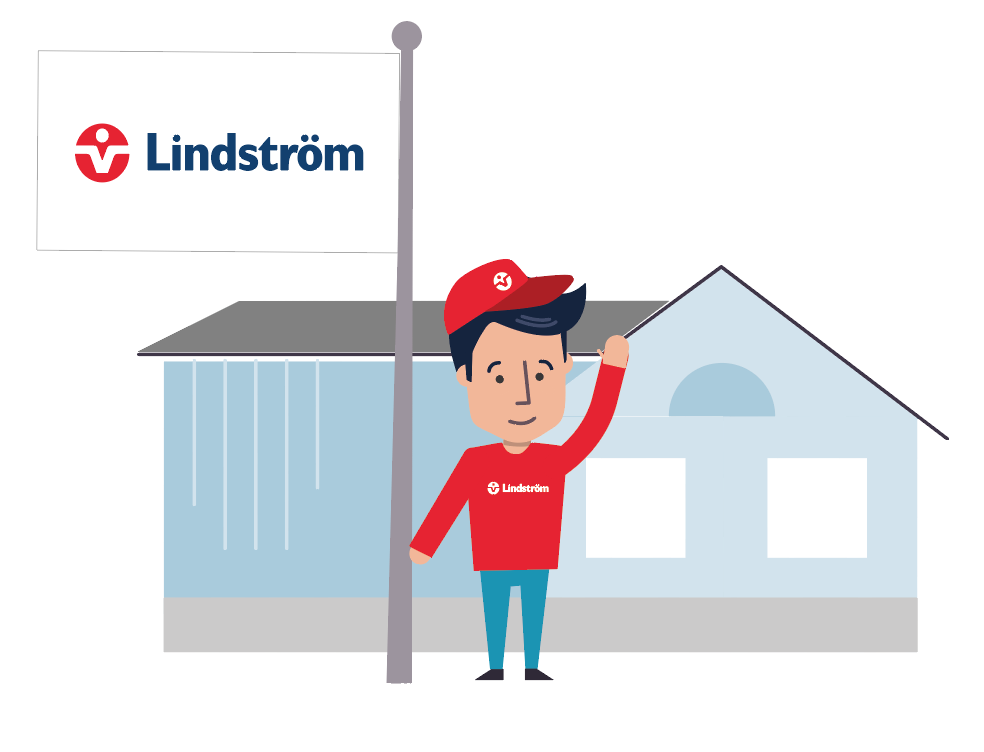 Taustatietoa löydät nettisivuiltamme sekä vastuuraportistamme
www.lindstromgroup.com/fi 
Vastuuraportti 2018
11
16.12.2019